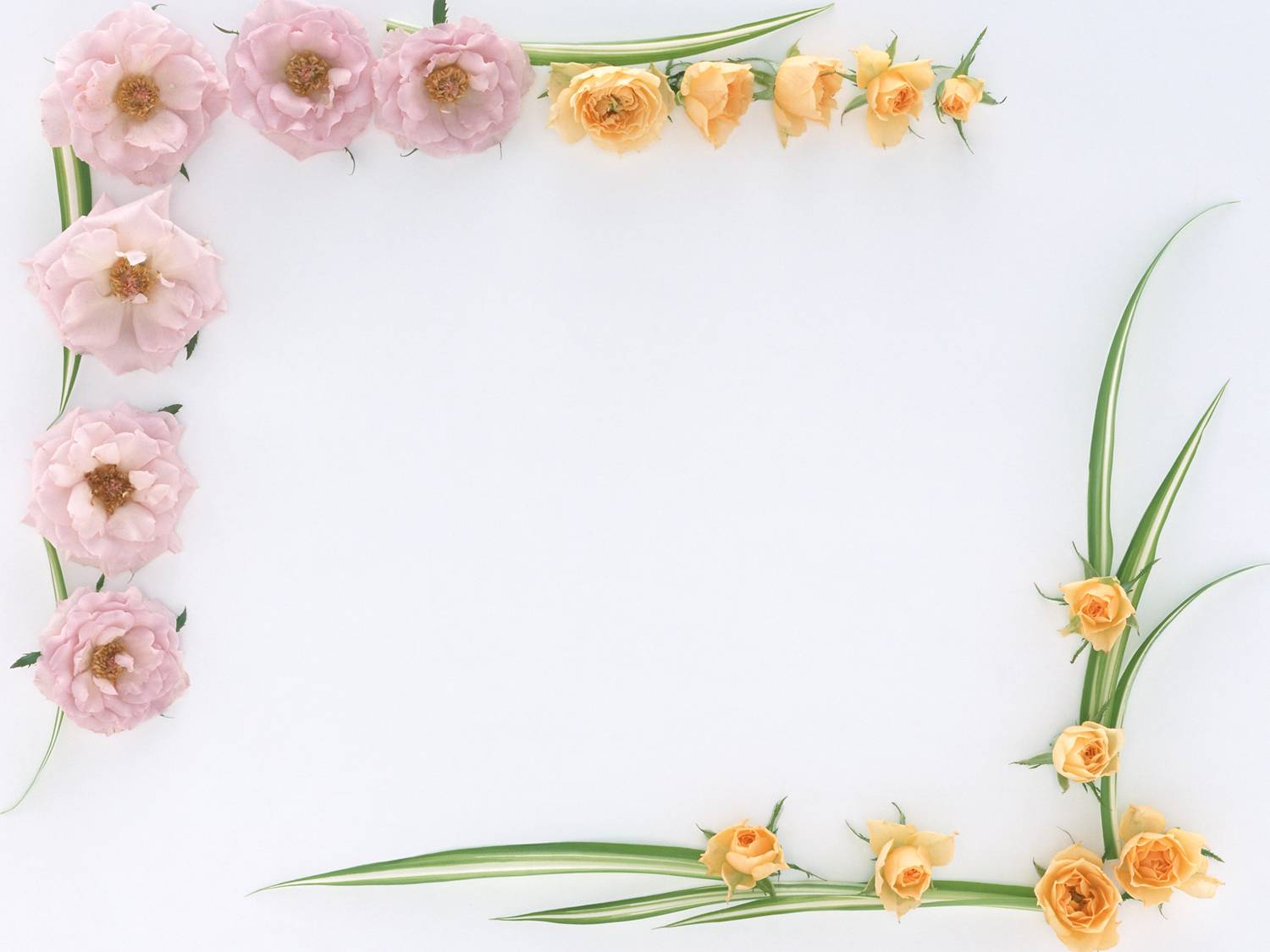 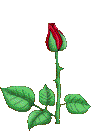 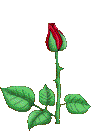 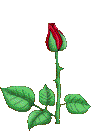 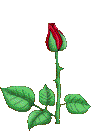 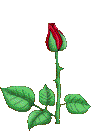 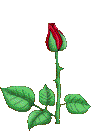 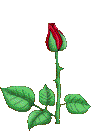 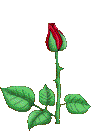 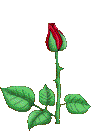 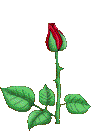 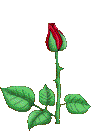 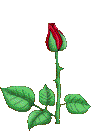 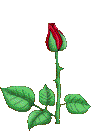 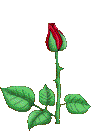 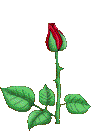 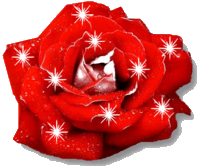 Chào mừng quý thầy 
cô giáo về dự giờ thăm lớp 1/5
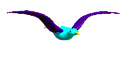 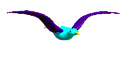 MÔN: TIẾNG VIỆT
Giáo viên : Tr­ương Thị Mai
Trường Tiểu học Chánh Phú Hoà
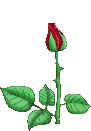 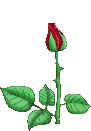 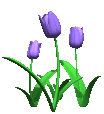 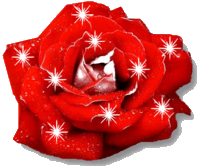 Thø b¶y, ngµy 7 th¸ng 10 n¨m 2017Häc vÇn
Kieåm tra baøi cuõ:  ­
ia­
laù tía toâ		­
laù mía		­
Beù Haø nhoå coû, chò Kha tæa laù.­
Thø b¶y, ngµy 7 th¸ng 10 n¨m 2017Häc vÇn
KiÓm tra bµi cò
Nghe đọc viết
lá mía
Thø b¶y, ngµy 7 th¸ng 10 n¨m 2017Häc vÇn
ua – öa  ­
ua  ­
cua­
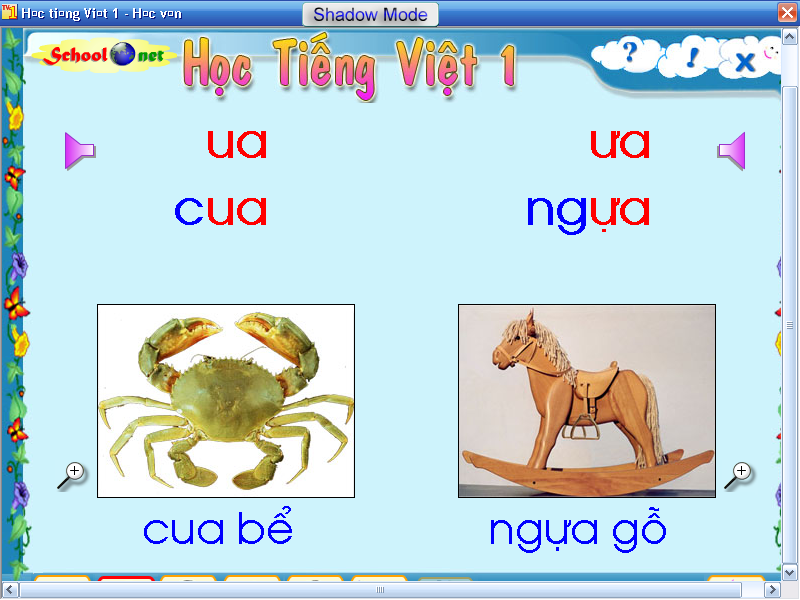 Thø b¶y, ngµy 7 th¸ng 10 n¨m 2017Häc vÇn
ua – öa  ­
ua
cua  ­
cua beå­
Thø b¶y, ngµy 7 th¸ng 10 n¨m 2017Häc vÇn
ua - öa  ­
ua
cua
cua beå­
öa  ­
u  ­
a  ­
ö  ­
Thø b¶y, ngµy 7 th¸ng 10 n¨m 2017Häc vÇn
ua - öa  ­
ua
cua
cua beå­
öa  ­
ngöïa  ­
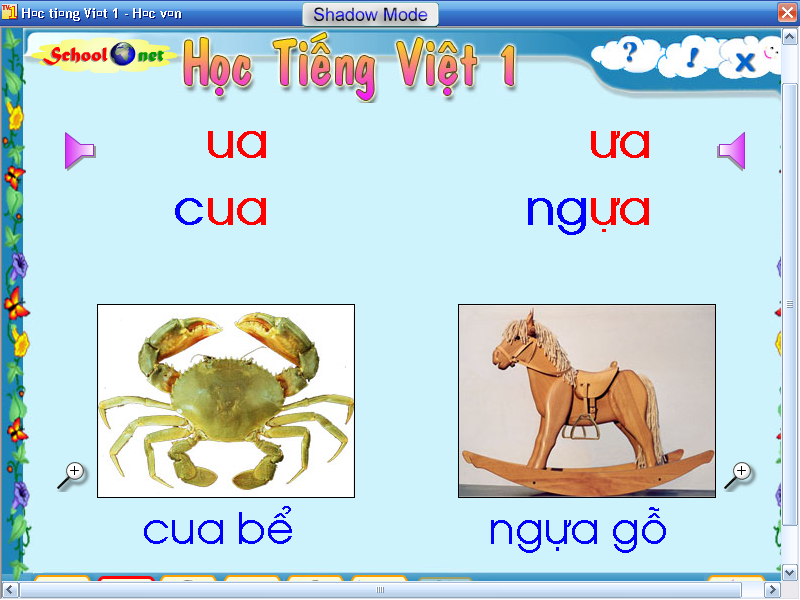 Thø b¶y, ngµy 7 th¸ng 10 n¨m 2017Häc vÇn
ua - öa  ­
ua
cua
cua beå­
öa
ngöïa  ­
ngöïa goã­
Thø b¶y, ngµy 7 th¸ng 10 n¨m 2017Häc vÇn
ua - öa  ­
ua
öa
cua bể
ngựa gỗ
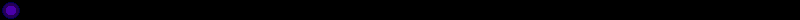 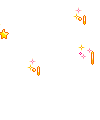 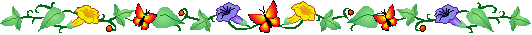 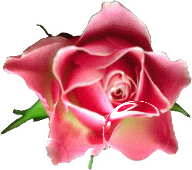 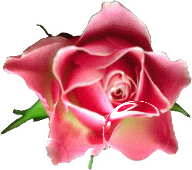 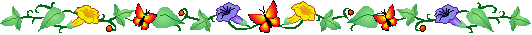 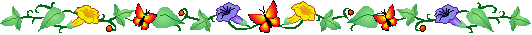 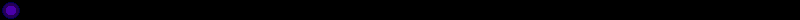 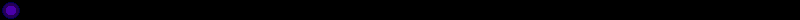 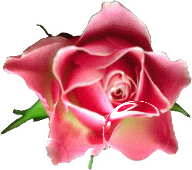 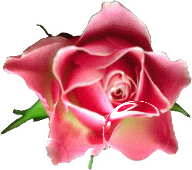 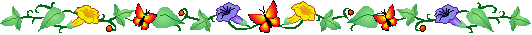 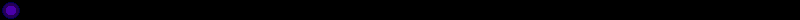 Thư giãn
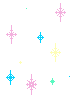 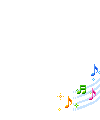 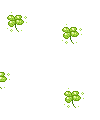 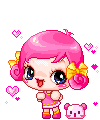 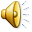 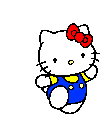 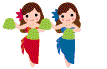 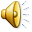 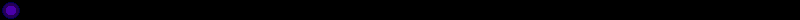 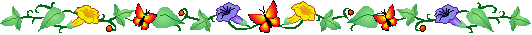 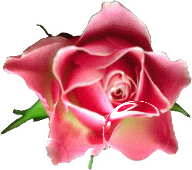 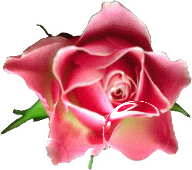 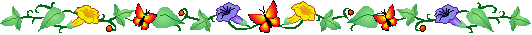 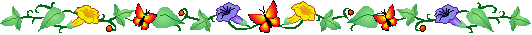 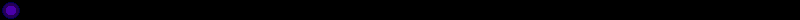 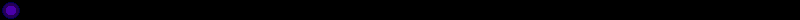 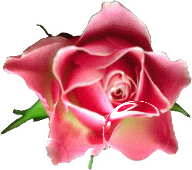 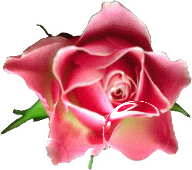 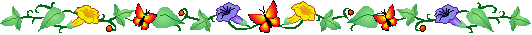 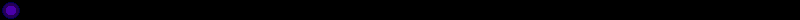 PHÒNG GIÁO DỤC  VÀ ĐÀO TẠO THỊ XÃ BẾN CÁT
TRƯỜNG TIỂU HỌC CHÁNH PHÚ HÒA
HỘI THI 
VIẾT CHỮ ĐẸP VÒNG TRƯỜNG
NĂM HỌC 2017-2018
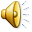 Chánh Phú Hòa, ngày 11 tháng 11 năm 2017
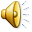 Thø b¶y, ngµy 7 th¸ng 10 n¨m 2017Häc vÇn
ua - öa  ­
ua
cua
cua beå­
öa
ngöïa
ngöïa goã­
caø chua­
Thø b¶y, ngµy 7 th¸ng 10 n¨m 2017Häc vÇn
ua - öa  ­
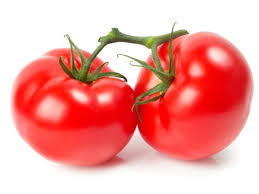 Thø b¶y, ngµy 7 th¸ng 10 n¨m 2017Häc vÇn
ua - öa  ­
ua
cua
cua beå­
öa
ngöïa
ngöïa goã­
caø chua­
Thø b¶y, ngµy 7 th¸ng 10 n¨m 2017Häc vÇn
ua - öa  ­
ua
cua
cua beå­
öa
ngöïa
ngöïa goã­
caø chua­
noâ ñuøa­
Thø b¶y, ngµy 7 th¸ng 10 n¨m 2017Häc vÇn
ua - öa  ­
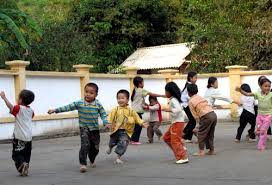 Thø b¶y, ngµy 7 th¸ng 10 n¨m 2017Häc vÇn
ua - öa  ­
ua
cua
cua beå­
öa
ngöïa
ngöïa goã­
caø chua­
noâ ñuøa­
Thø b¶y, ngµy 7 th¸ng 10 n¨m 2017Häc vÇn
ua - öa  ­
ua
cua
cua beå­
öa
ngöïa
ngöïa goã­
caø chua­
tre nöùa­
noâ ñuøa­
Thø b¶y, ngµy 7 th¸ng 10 n¨m 2017Häc vÇn
ua - öa  ­
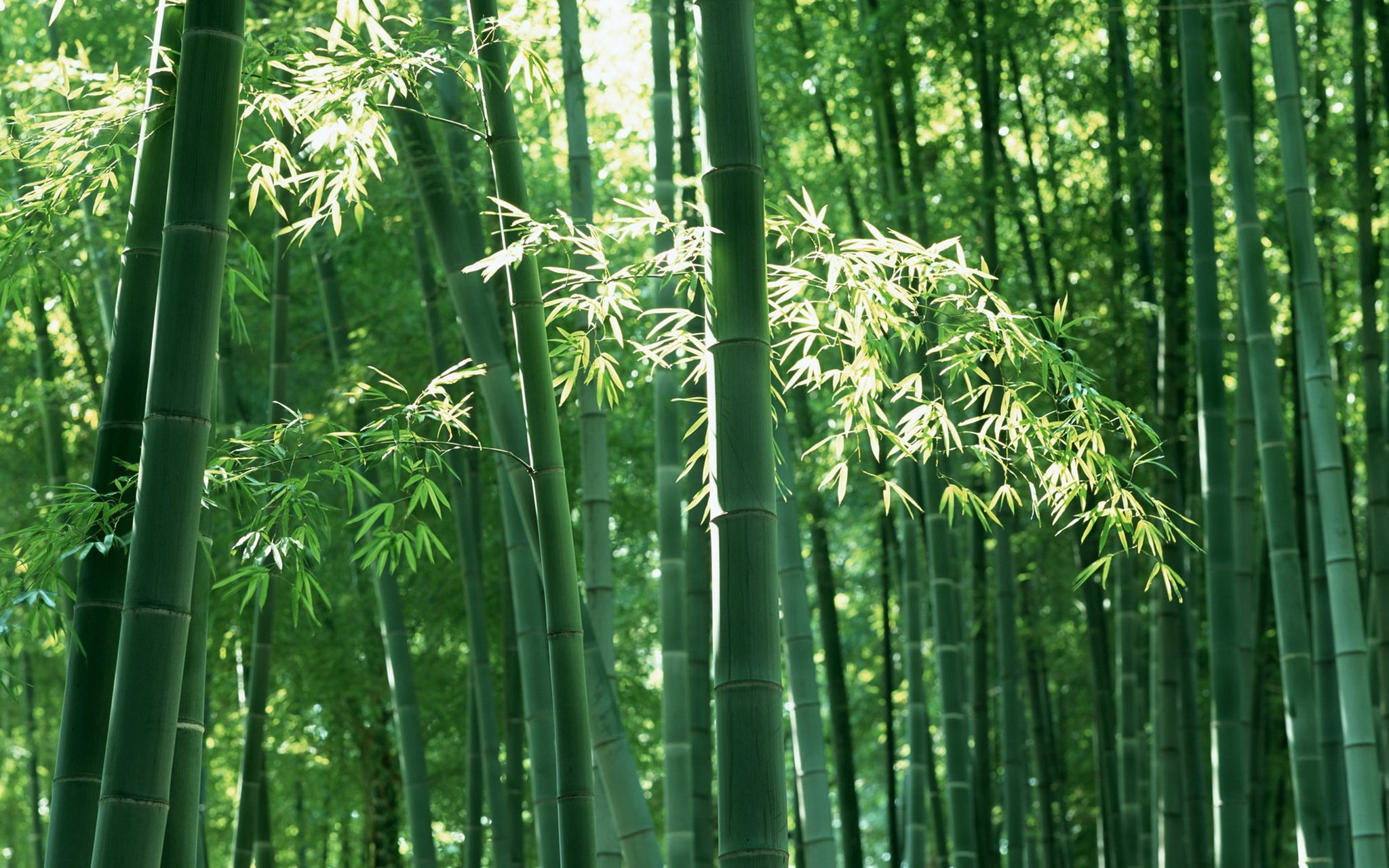 Thø b¶y, ngµy 7 th¸ng 10 n¨m 2017Häc vÇn
ua - öa  ­
ua
cua
cua beå­
öa
ngöïa
ngöïa goã­
caø chua­
tre nöùa­
noâ ñuøa­
Thø b¶y, ngµy 7 th¸ng 10 n¨m 2017Häc vÇn
ua - öa  ­
ua
cua
cua beå­
öa
ngöïa
ngöïa goã­
caø chua­
tre nöùa­
noâ ñuøa­
xöa kia­
Thø b¶y, ngµy 7 th¸ng 10 n¨m 2017Häc vÇn
ua - öa  ­
ua
cua
cua beå­
öa
ngöïa
ngöïa goã­
caø chua­
tre nöùa­
noâ ñuøa­
xöa kia­
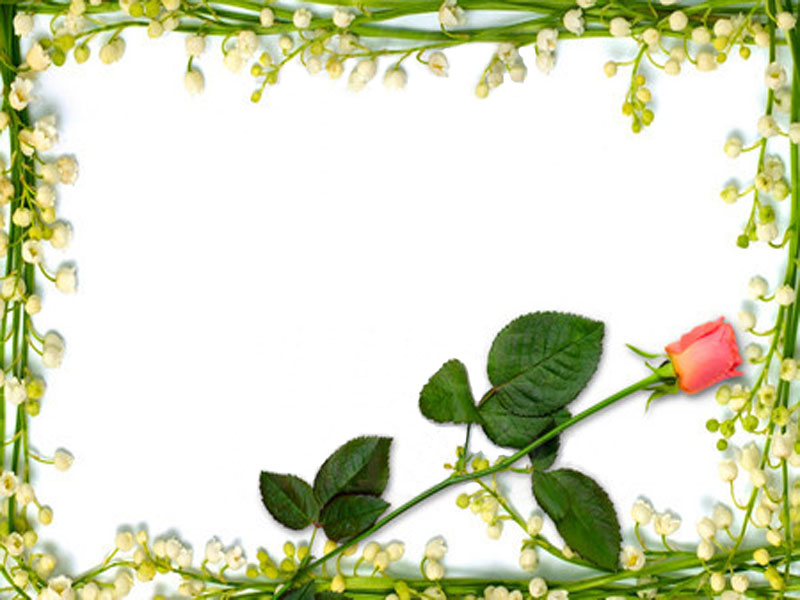 Nhìn hình ñoaùn chöõ
Thø b¶y, ngµy 7 th¸ng 10 n¨m 2017Häc vÇn
ua - öa  ­
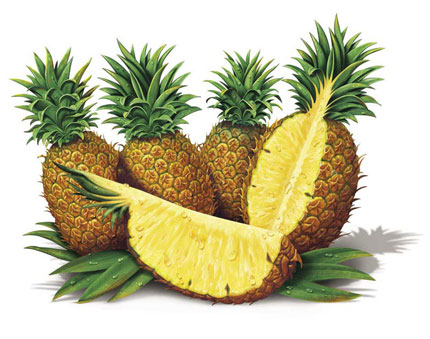 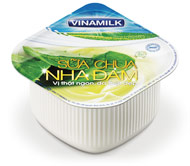 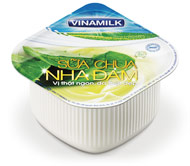 söõa chua
quaû döùa
Thø b¶y, ngµy 7 th¸ng 10 n¨m 2017Häc vÇn
ua - öa  ­
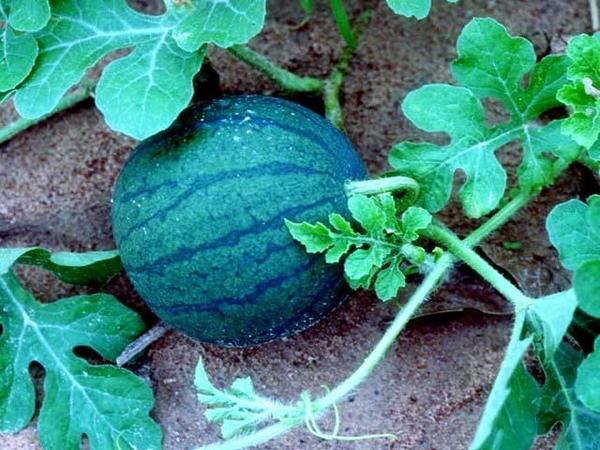 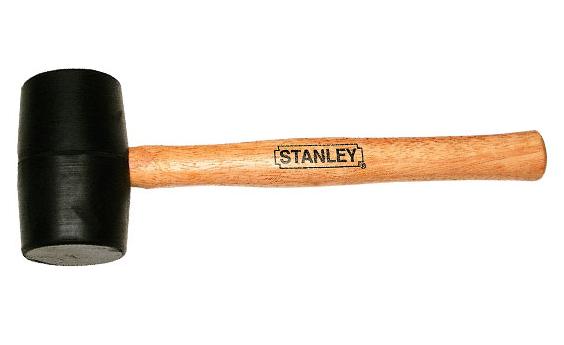 döa haáu
caùi buùa
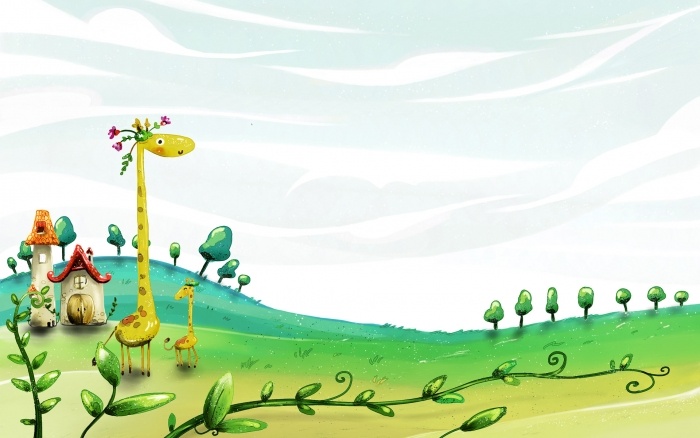 Kính chào quý thầy cô !
Chào tạm biệt các bạn !
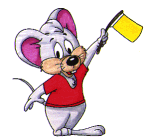